Aktualitātes projektāProfesionāla sociālā darba attīstība pašvaldībās
Ilze Kurme
10.04.2019.
Metodika 
Ģimenes ar bērniem
Metodika Vardarbība
Apmācības 2019
Pilotprojekts 
1.maijs – 31.oktobris
Vērtēšana         Lēmums
Vienošanās sākot ar 15. aprīli
Metodika GRT
Pilotprojekts       (29. marts)
Ziņojums - maija
Satura projekts
Apmācības / supervīzijas !
Teoriju sociālajā darbā 
grāmata
Sociālās darba terminoloģijas vārdnīca
Metodika 
Jaunieši
Metodika 
Dažādība/Vienlīdzība
Izdevums 
Sociālais darbs Latvijā
Saruna par Bāriņtiesām
Semināri vadītājiem
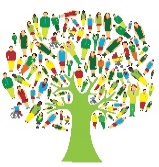 Līgums       8. marts
Izstrādes metodoloģija
Kopā 1711, 108 pašvaldības
2019/1
Sociālā darba izglītības izvērtējums
Ģimenes asistents
Terminu kopa 1 - ~ 200 termini
2020. gada 15. janvāris
Pirmā terminu saskaņošanas sanāksme – 31. maijs, 2019
Satura projekts – Maijs, 2019
Saruna par mērķa grupu
Diskusija II ceturksnī
Pakalpojuma apraksts
2018 – 1200, apmācības 440 pers., supervīzijas 1103 pers.
12
11
39
Pieejams 30.aprīlis, 2019
Apmācību programma
Asistentu apmācība
Pilotprojekti pašvaldībās
Izvērtējums par atbalsta personu pakalpojumiem
Metodika 
Atkarības
pakalpojuma sniedzēji
eksperti
tēmas
Izpēte
Piedāvājums valsts pasūtījumam
Satura projekts
Novadi:
Aizpute
Burtnieki
Ķekava
Lielvārde
Limbaži
Lubāna
Mazsalaca
Ozolnieki
Saulkrasti
Rēzekne
Saldus
Sigulda
Tukums

Pilsētas:
Daugavpils
Rēzekne
Valmiera
Projektam plānots pievienot divas 
jaunas aktivitātes
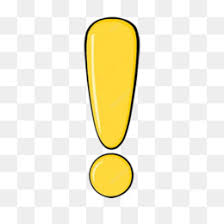 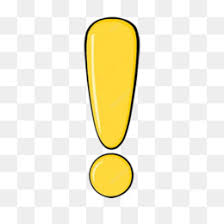 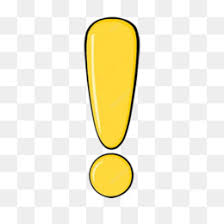 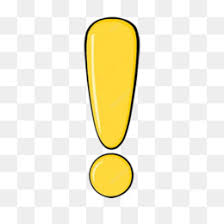 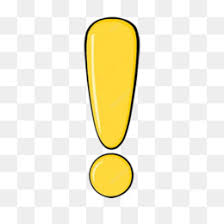 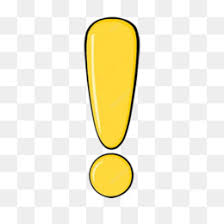 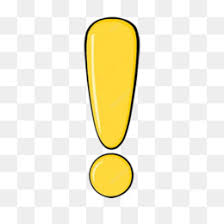 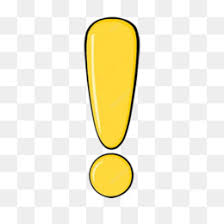 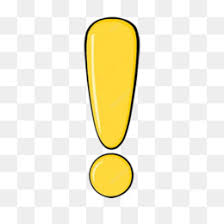 Pieteikumi         10. aprīlis